Austauschreihe zum Thema diskriminierende Äußerungen in Bildungsveranstaltungen
Anyela Urrego
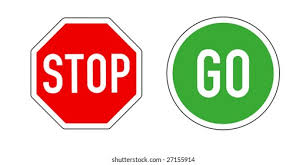 Präventionsmaßnahmen
Was ist für mich das Ziel in der Veranstaltung?
Wer ist die Zielgruppe?
Wie ist die Gespräch Situation einzuschätzen?
Welche Plan habe ich mit dem anderen Trainer?
Klare Regel zu haben: Wann sollte ein Gespräch abbrechen?
Hilfreiche Merkpunkte für die Auseinandersetzung
Durch Fragen verunsichern 
Beim Thema bleiben: -Kein Themenhopping zulassen
Ruhig bleiben
Mit Wiederspruch konfrontieren
Von ihrem eigenen Wertesystem ausgehen
Die Ideologie mit der Realität konfrontieren
Nacharbeitung: Wie geht es mir in dieser Situation vermutlich?
Wie kenne ich mich gut aus?
Bin ich argumentativ dem Gegenüber gewachsen?
Wie steht es um meine Emotionalität in der Situation
….Konkrete Situationen
Situationen, die direkt mit Rechtextremismus zu tun haben

Situationen, wo Rassismus reproduziert wird

Situationen, wo Weiß Positionierte Menschen, Rassismus relativieren wollen

Situationen, wo PoCs Rassismus relativieren wollen
Situationen, die direkt mit Rechtextremismus zu tun haben
Ablehnung der Rechtsgleichheit aller Menschen (zum Beispiel der Ablehnung des Rechts auf Asyl)
Situationen, wo Rassismus reproduziert wird
„In der Mensa haben wir ausländische Mitarbeiter, aus bestimmten Regionen, die nicht zu der weiblichen Chefin gehören wollen“
Situationen, wo Weiß Potitionierte Menschen, Rassismus relativieren wollen
Eine junge Dame, die oft Rassismus erlebt, erzählt, wie schwierig ist, mit Rassismus im Alltag umzugehen und eine Mitschulerin sagt, sie kann es sehr gut verstehen, weil sie am Wochenende zu einer Disko nicht eintreten könnte.
Situationen, wo PoCs Rassismus relativieren wollen
Nach der Erkärung, was Rassismus bedeutet und was Rassismus mit Menschen macht, sagt eine ausländische Teilnehmende, dass sie nie Rassismus erfahren hat und dass sie alles so toll in Deutschland findet.
Grundsätze
„Im Fall von diskriminierende Äußerungen können Lehrpersonen jedenfalls nicht schweigen, sondern müssen ihren menschenrechtlichen Schutzpflichten nachkommen“
Quelle: Georg, Eva, Haltung zeigen, S.33
Die Freiheit der Meinungsäußerung ist nur im Rahmen der anderen Menschenrechte geschützt. Sie findet daher ihre Grenze, wenn sie die Ehre anderer Menschen verletzt, oder zur Verletzung ihrer körperlichen Integrität oder ihrer Freiheit aufruft.
Quelle: Georg, Eva, Haltung zeigen, S.31
Grundsätze
Unterstützung durch den Austausch mit Kolleg_innen
Nicht verallgemeinen
Gut Zuhören
Perspektive wechseln: zB, was wäre wenn wir fliehen mussten?
Eine klare Haltung haben, 
Wie kann ich etwas bewirken und ändern?
Quelle
Rat für Kriminalverhütung in der Klasse, Rechte Sprüche in der Klasse, 2009
Georg, Eva, Haltung zeigen, Reagieren auf Diskriminierung und Rassismus in der Schule, 2021